miR159.1-5
miR159.2-5
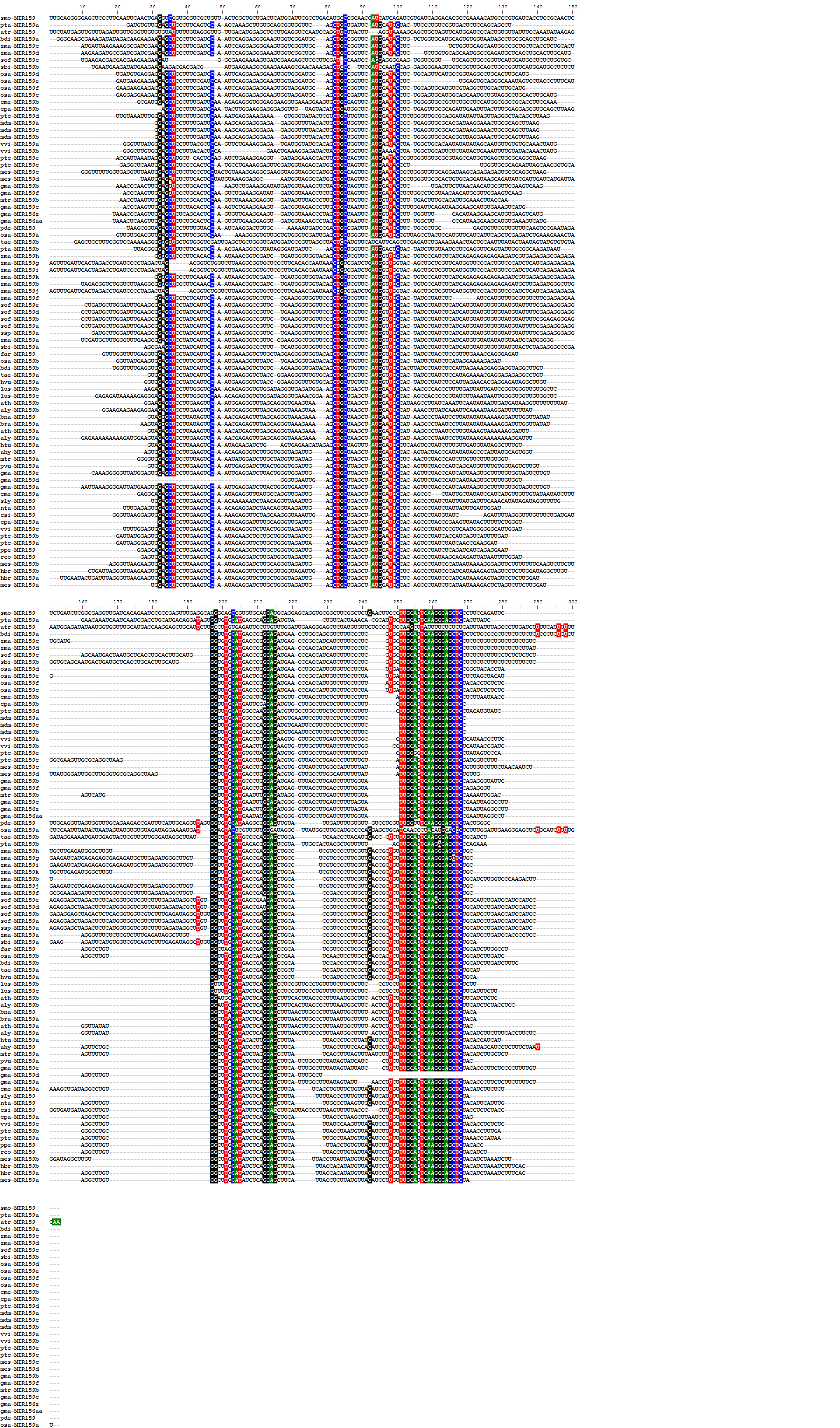 miR159.2-3
miR159.1-3
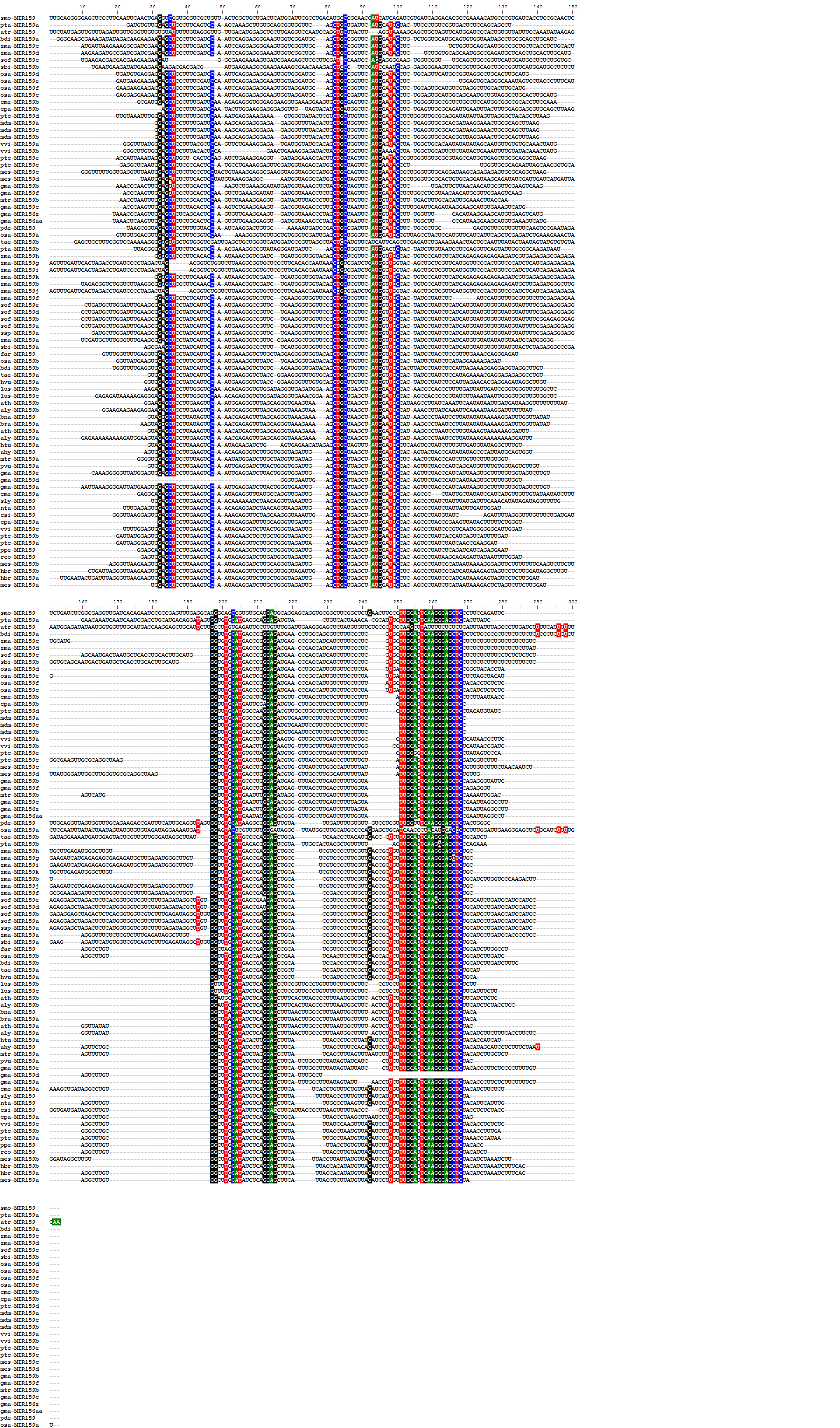 Figure S1. Conservation profile of fold back sequences of all the MIR159 genes with sibling mature miRNA sequences marked in box. Conservation logos made by MEME (http://meme-suite.org/tools/meme) are included below with sibling mature miRNA sequences marked in box.